The European Research Council
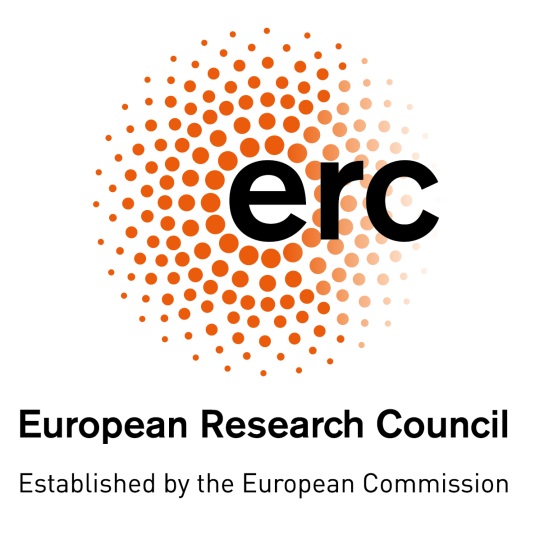 Guidance on Research Ethics requirements
Nicole Heine
© Art & Build Architect / Montois Partners / credits: S. Brison
Overview
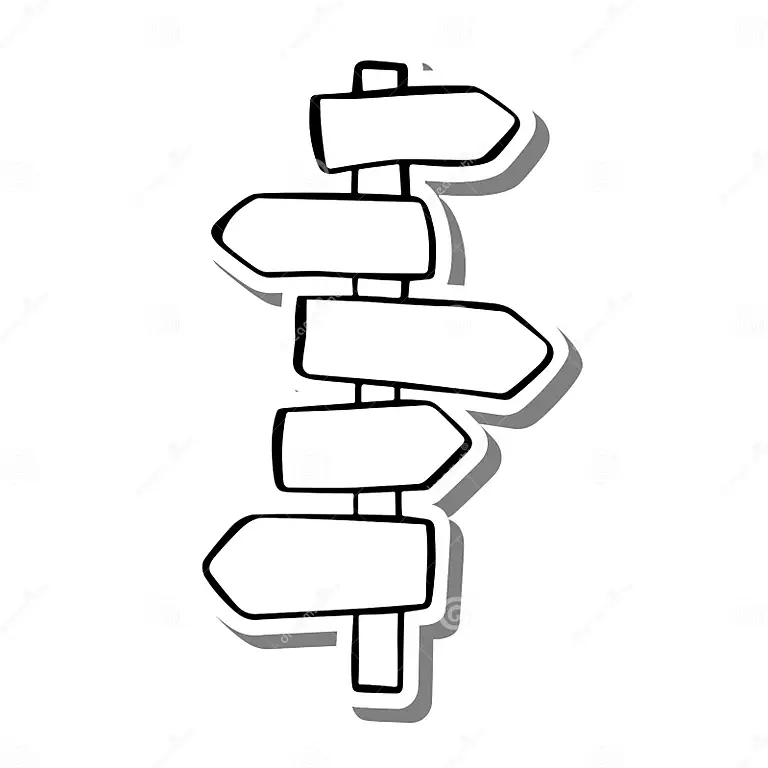 Ethics process in Horizon Europe – key aspects

Ethics in your application – information to include

Serious and Complex ethics issues

Ethics appraisal process

Practical information
Ethics
Your application
Serious and complex?
Ethics appraisal
Practical information
│ 2
Ethics process in Horizon Europe – key aspect: Why it matters
To ensure that each ERC grants respect EU ethics principles in research

To respect legal obligations

HE Framework Programme - Regulation 2021/695: Eligible actions and ethical principles (Article 18) and Ethics (Article 19)

To support researchers handling ethics aspects of their proposals
│ 3
Ethics process in Horizon Europe – Key aspects: responsibility and trust
Responsibility and Trust

Responsibility for ethics lies with the ones performing the research, the researchers

Accountability lies with the signatory of the Grant Agreement, the Host Institution (Host Institution)

Trust in researchers and HI to comply with ethics principles, Union, national and international law
│ 4
Ethics process in Horizon Europe – Key aspects
Proposals involving serious and Complex ethics issues

Guidelines 
Identifying serious and complex ethics issues in EU-funded research
Undergo an ethics assessment
Pending ethics requirements become contractual obligations as part of the grant agreement
│ 5
Ethics process in Horizon Europe – Key aspects
Serious and Complex ethics issues

Potential to violate fundamental rights or freedoms 
Potential to result in significant harm
Particularly complicated methods or technologies that have not been sufficiently tested and give rise to uncertainty
Raise significant ethics issues ‘at scale’ 
Raise multiple or ‘intersectional’ ethics issues
│ 6
Ethics in your application – information to include
Guidelines 
How to complete your ethics self-assessment
Ethics Issues table
Ethics self-assessment (Part A)
	i) Ethical dimension of the objectives, methodology and likely impact
	ii) Compliance with ethical principles and relevant legislation
Annexes can be included (approvals, authorizations,…)
│ 7
Ethics in your application – information to include in the EIT (Ethics Issues Table)
1. Human embryonic stem cells (hESCs) & human embryos
2. Research involving humans
3. Human cells or tissues
4. Personal data	
5. Animals
6. Non-EU countries	
7. Environment, health and safety
8. Artificial intelligence
9. Other ethics issues	
Crosscutting issue: potential misuse of results
│ 8
Serious and/or complex ethics issues - Examples
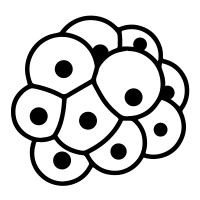 Human Embryonic Stem Cells and Human Embryos
Scientific Evaluators to confirm necessity to use hESC
Programme Committee vote and EC decisions
HI’s past experience

Human participants
Medical/invasive studies
Experiments with vulnerable individuals such as certain patients, prisoners and/or children

Personal data
Special categories of personal data – minimisation principle
Unclear roles and data processing techniques under GDPR
Consult with the HI’s Data Protection Officer
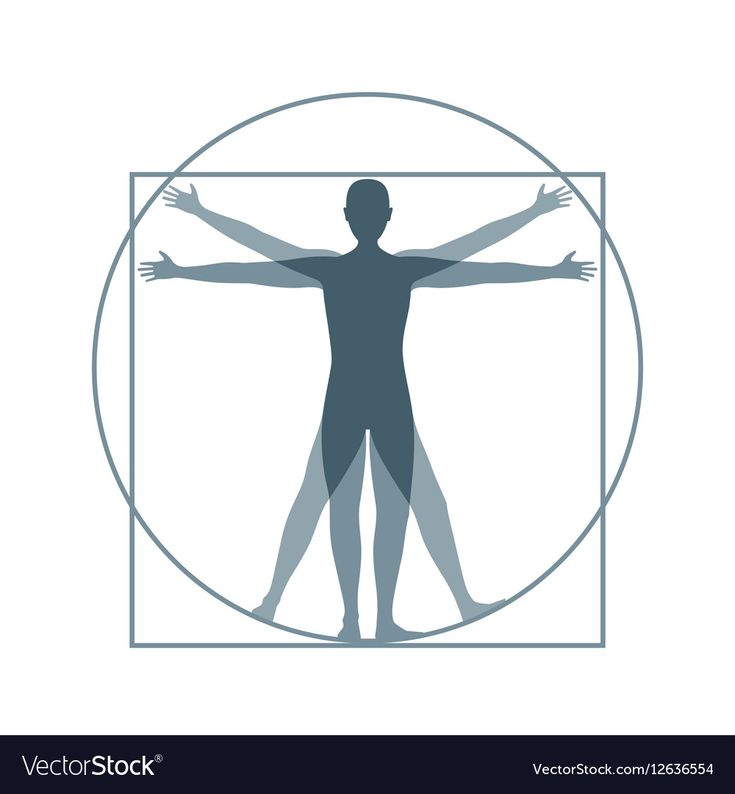 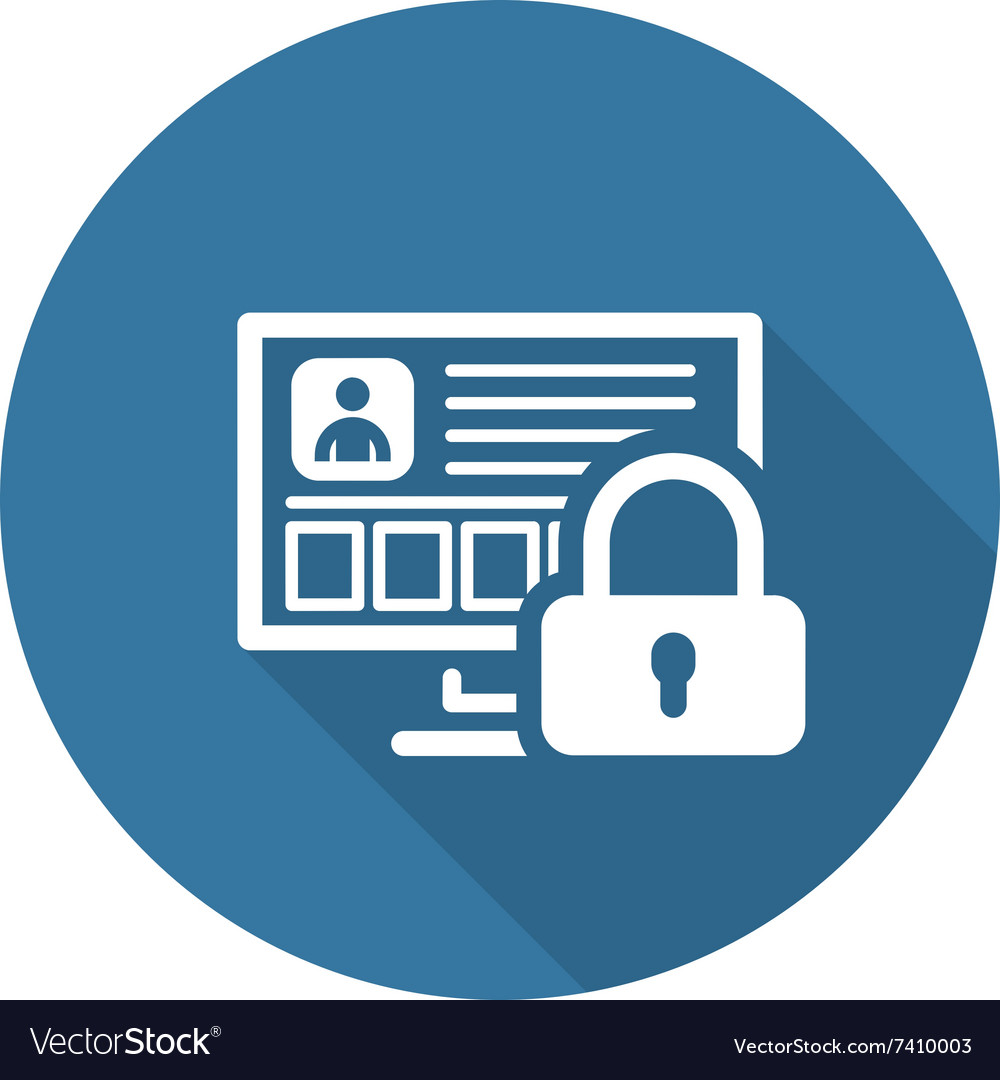 │ 9
Serious and/or complex ethics issues - Examples
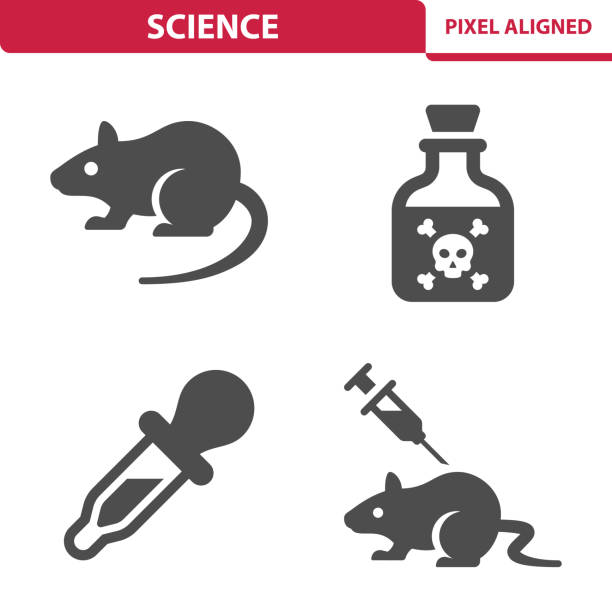 Animals
Severity of the experiments
Work with Non-human primates
Ethics committee/Institutional review Board

Non-EU countries
Ethics dumping
Dangerous settings

Artificial Intelligence
Influence on human decision
Profiling and bias
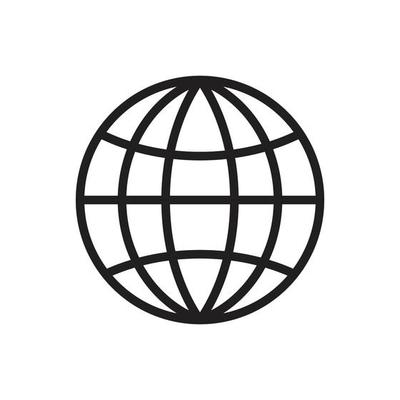 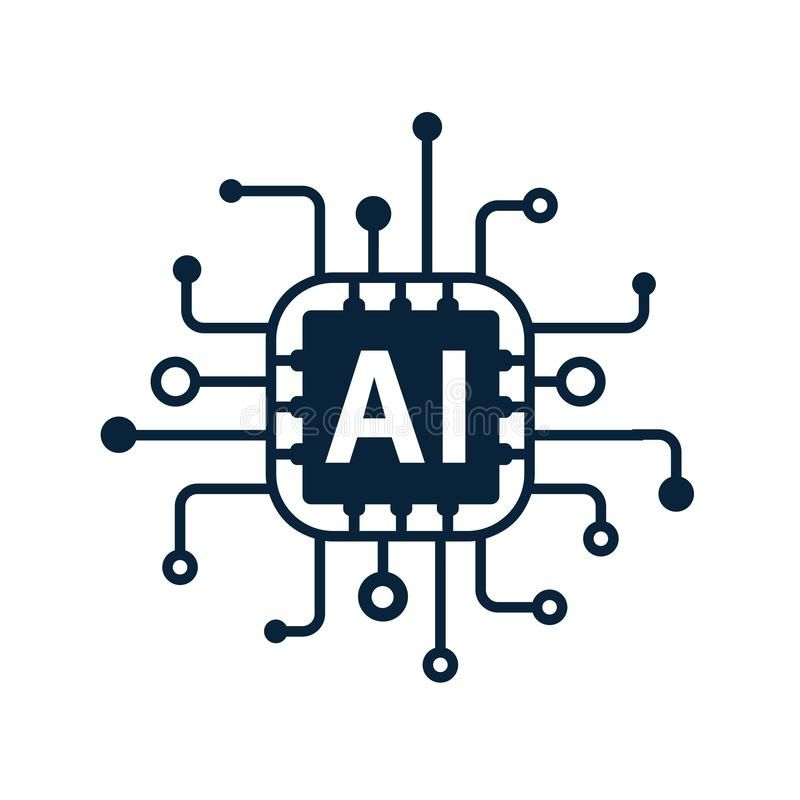 │ 10
Ethics appraisal procedure
Signature Grant Agreement
End of scientific evaluation
Ethics tables & annexes, Parts B
70%
3 weeks
Ethics pre-screening
Clearance with or 
without Keep on file
15%
7 weeks
Ethics screening
Clearance with Keep on file
and/or Ethics advisor or board
Ask information to the PI
13%
3 months
Ethics assessment
Clearance with deliverables
and/or Ethics advisor or board
New documentation from PI
2%
2-4 months
hESCs submitted to Programme Committee + EC for decision
│ 11
Ethics appraisal procedure – Review (Assessment)
Assessment for proposals with Serious and/or Complex ethics issues 

A hybrid approach for complex ethics in ERC research grants 
Keep on File documents for non-Complex/Serious ethics issues
Requirements for Serious and/or Complex ethics issues  

Pending ethics requirements become deliverables  

May also include Ethics Advisor/Board and/or Ethics Review after the start 
    of the grant (also possible for Screening)
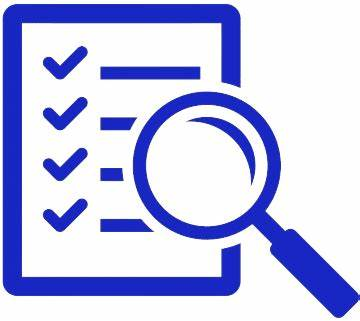 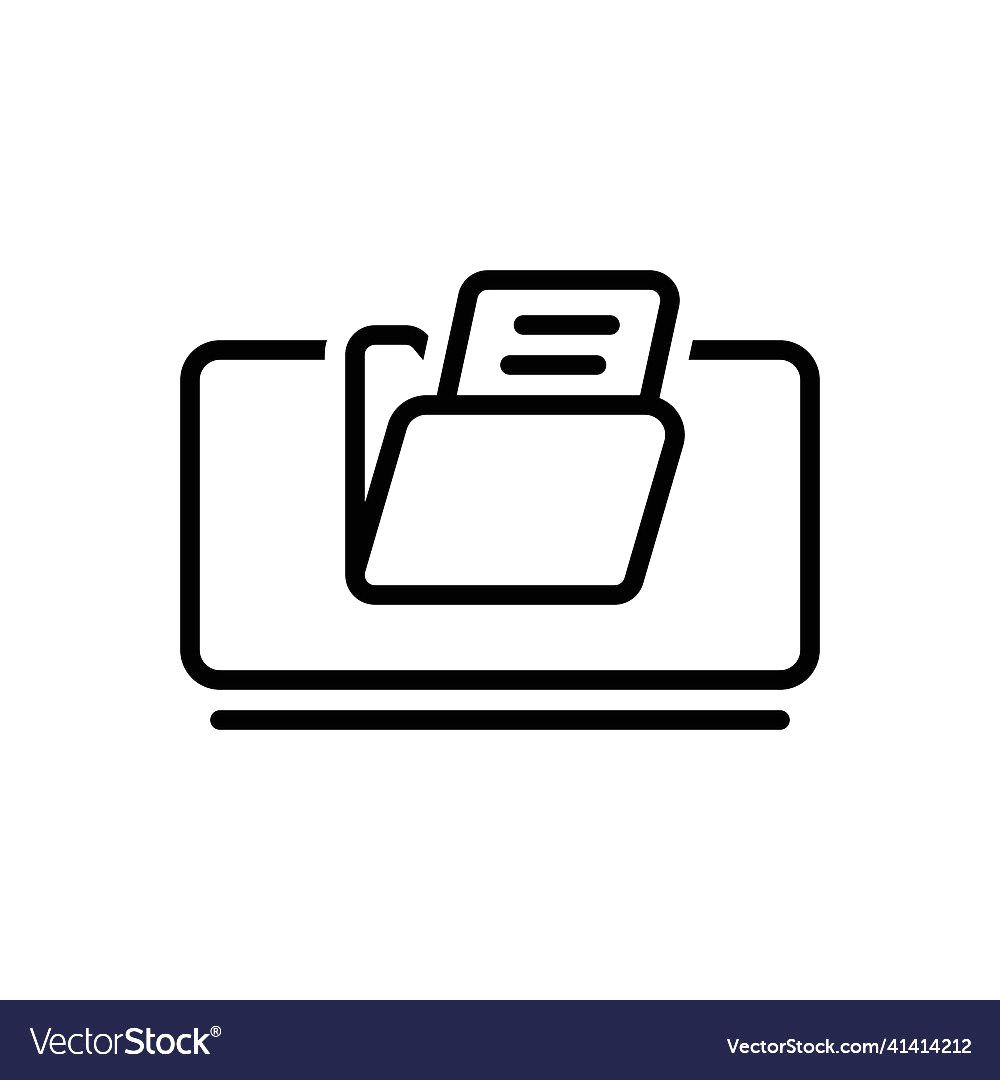 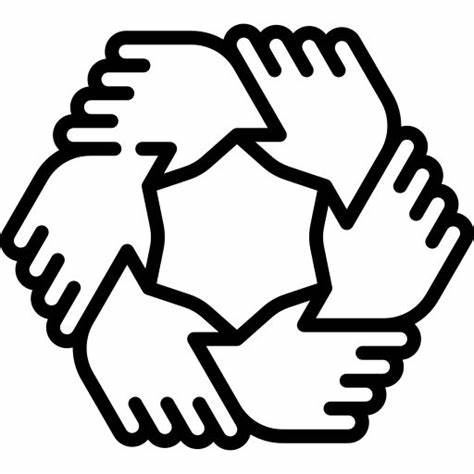 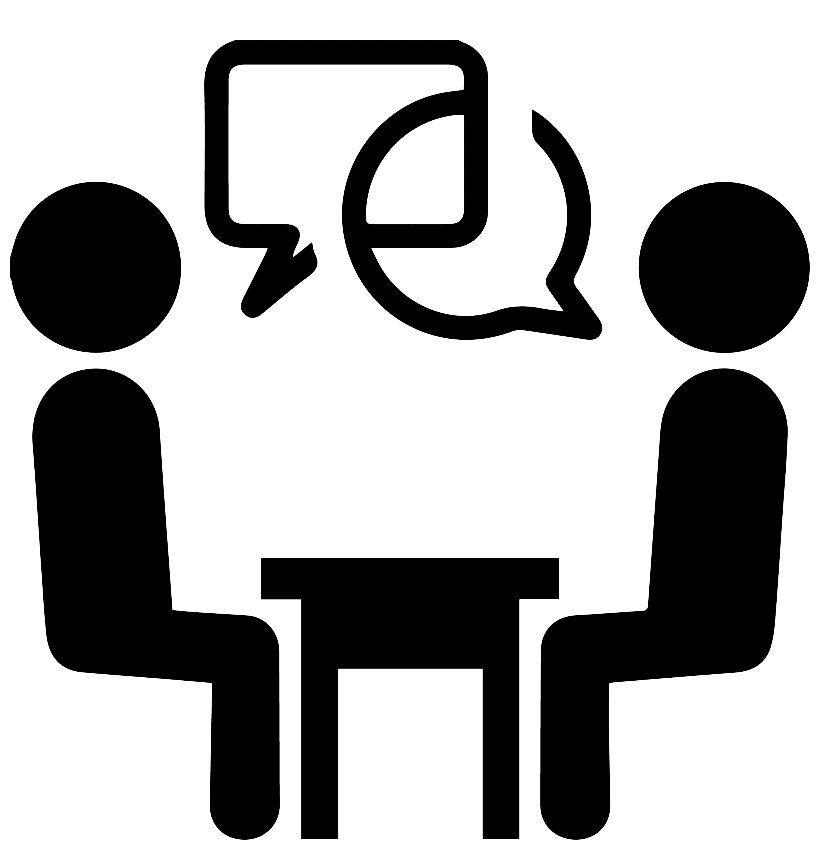 PI-HI
Collaboration
│ 12
Practical information – useful links
Guidelines on identifying serious and complex ethics issues in EU-funded research 
https://ec.europa.eu/info/funding-tenders/opportunities/docs/2021-2027/horizon/guidance/guidelines-on-serious-and-complex-cases_he_en.pdf 

Horizon Europe Programme Guide
https://ec.europa.eu/info/funding-tenders/opportunities/docs/2021-2027/horizon/guidance/programme-guide_horizon_en.pdf

ERC Website – Managing your projects – Ethics
https://erc.europa.eu/managing-your-project/ethics
│ 13
Practical information – useful documents
Guidance note on potential misuse of research results
Guidance note on research focusing exclusively on civil applications
Guidance note on research on refugees, asylum seekers and migrants
Ethics and data protection
Ethics in Social Science and Humanities
Position of the European Network of Research Ethics Committees (EUREC) on the Responsibility of Research Ethics Committees during the COVID-19 Pandemic
Functional Magnetic Resonance Imaging
Research Ethics in Ethnography/Anthropology
Roles and Functions of Ethics Advisors/Ethics Advisory Boards in EC-funded Projects
SIENNA Ethical guidance for research with a potential for human enhancement
Guidelines on ethics by design/operational use for Artificial Intelligence
Guidance on Information Requirements and Chemical Safety Assessment
Global Code of Conduct for Research in Resource-Poor Settings
│ 14
Thank You!
More information: erc.europa.eu
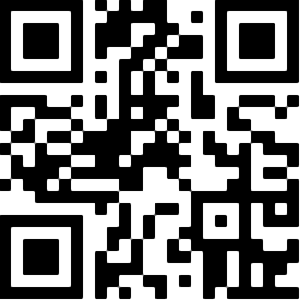 Follow us on social media
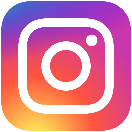 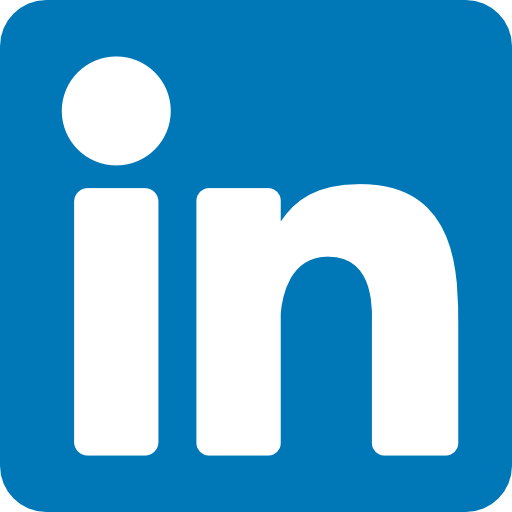 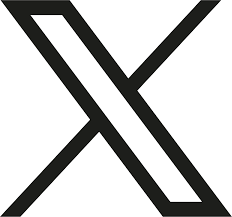 @ERC_Research
European-Research-Council
@ERC_Research
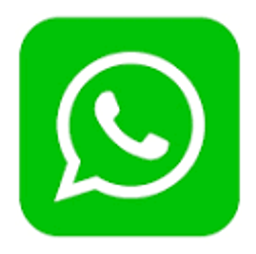 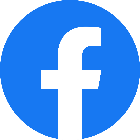 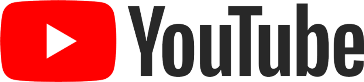 European Research Council
European Research Council
European Research Council - ERC